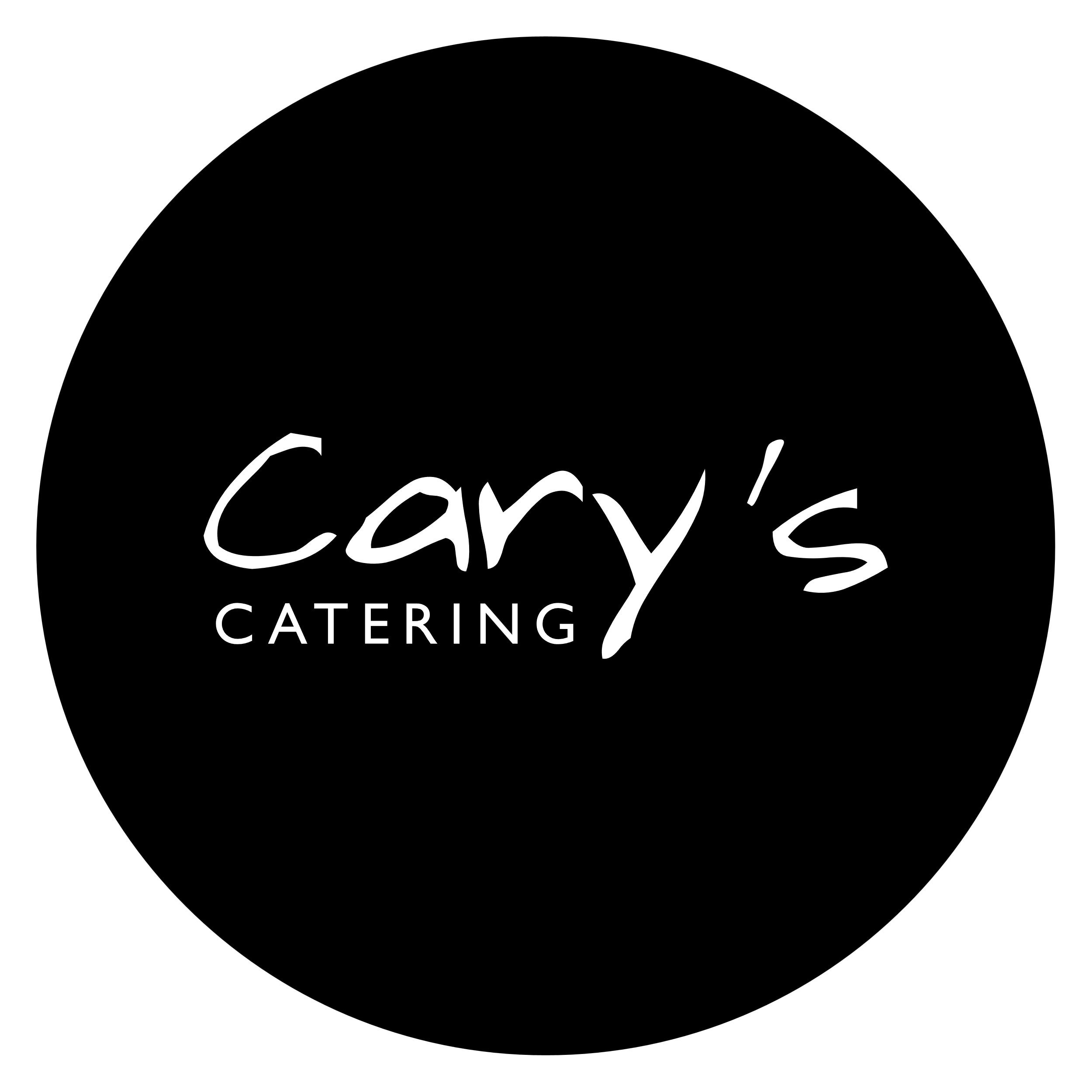 Buffet  Feast  One
$32.50per adult guest
Select two meats
Roast Beef with grain mustard and herbs , Roast Chicken with lemon and garlic , Roast Honey Ham
Roast Pork with apple and brown sugar, Roast Lamb rosemary and garlic (extra $2 per person)*

Bread basket
Assorted Breads

Roast potatoes and pumpkin
Mint buttered chat potatoes and Pumpkin.

Select 5 salads or vegetables, or both
Macadamia nut garden salad, feta and basil salad, garden  salad, pasta salad, coleslaw, Beetroot salad, peas, corn, honey  batten carrots, cheesy cauliflower au gratin, mixed vegetables,  potato bake, pasta bake. 
All dietary requirements can be met, please call to discuss requirements.


Surcharge
Minimum 40 adults,  
Children under 4 eat free, 5 to 12 are $18 per child.

See our canapé menu for your pre dinner entrée platters
*Lamb is an extra $2.00 per person

Separate menu pricing applies for bookings made for Sundays  and Public Holidays.
Catering  done  right.
Cary’s.
For further enquiries

Mark Cary - 0429 168 708
Email: events@caryscatering.com.au
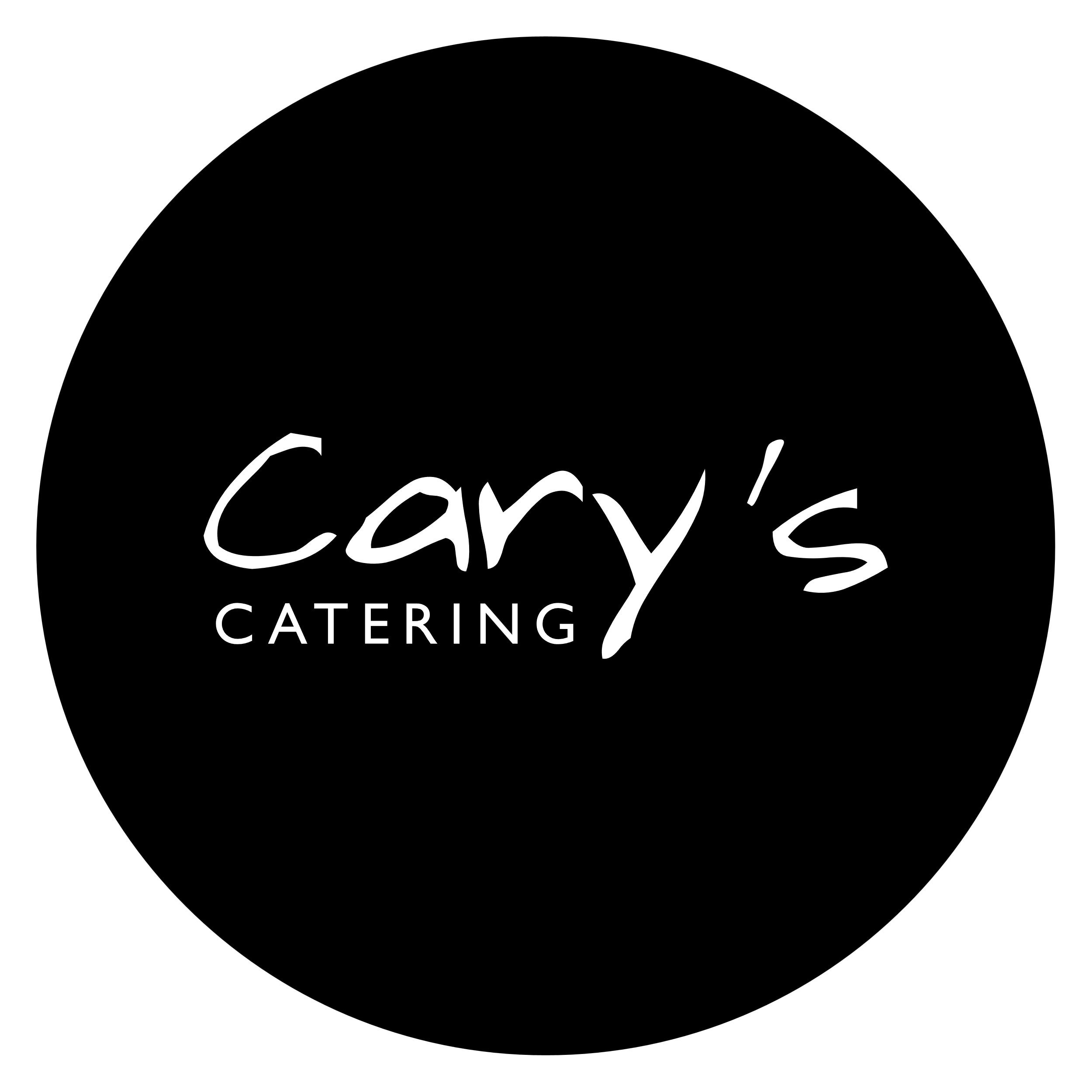 Buffet  Feast  Two 
$38.50per adult guest
Select two meats
Roast Beef with grain mustard and herbs , Roast Chicken with lemon and garlic , Roast Honey Ham
Roast Pork with apple and brown sugar, Roast Lamb rosemary and garlic (extra $2 per person)*

Bread basket
Assorted Breads

Roast potatoes and pumpkin
Mint buttered chat potatoes and Pumpkin.

Select 5 salads or vegetables, or both
Macadamia nut garden salad, feta and basil salad, garden  salad, pasta salad, coleslaw, Beetroot salad, peas, corn, honey  batten carrots, cheesy cauliflower au gratin, mixed vegetables,  potato bake, pasta bake.
Select 4 deserts
Chocolate mud cake, Pavlova with fruit salad, Apple crumble, Berry cheese cake, carrot cake, strawberry cheese cake.

Plates and cutlery
We use silver cutlery with ceramic plates and paper napkins for  mains, disposable plates for desert.

Surcharge
Minimum 50 adults, if between 40 to 49 guests a $180 staff fee  applies. Functions with less than 39 adults a $220.00 staff fee  applies

Children under 4 eat free, 5 to 12 are $15 per child.

See our canapé menu for your pre dinner entrée platters
*Lamb is an extra $2.00 per person

Separate menu pricing applies for bookings made for Sundays  and Public Holidays.
Catering  done  right.
Cary’s.
For further enquiries

Mark Cary - 0429 168 708
Email: events@caryscatering.com.au
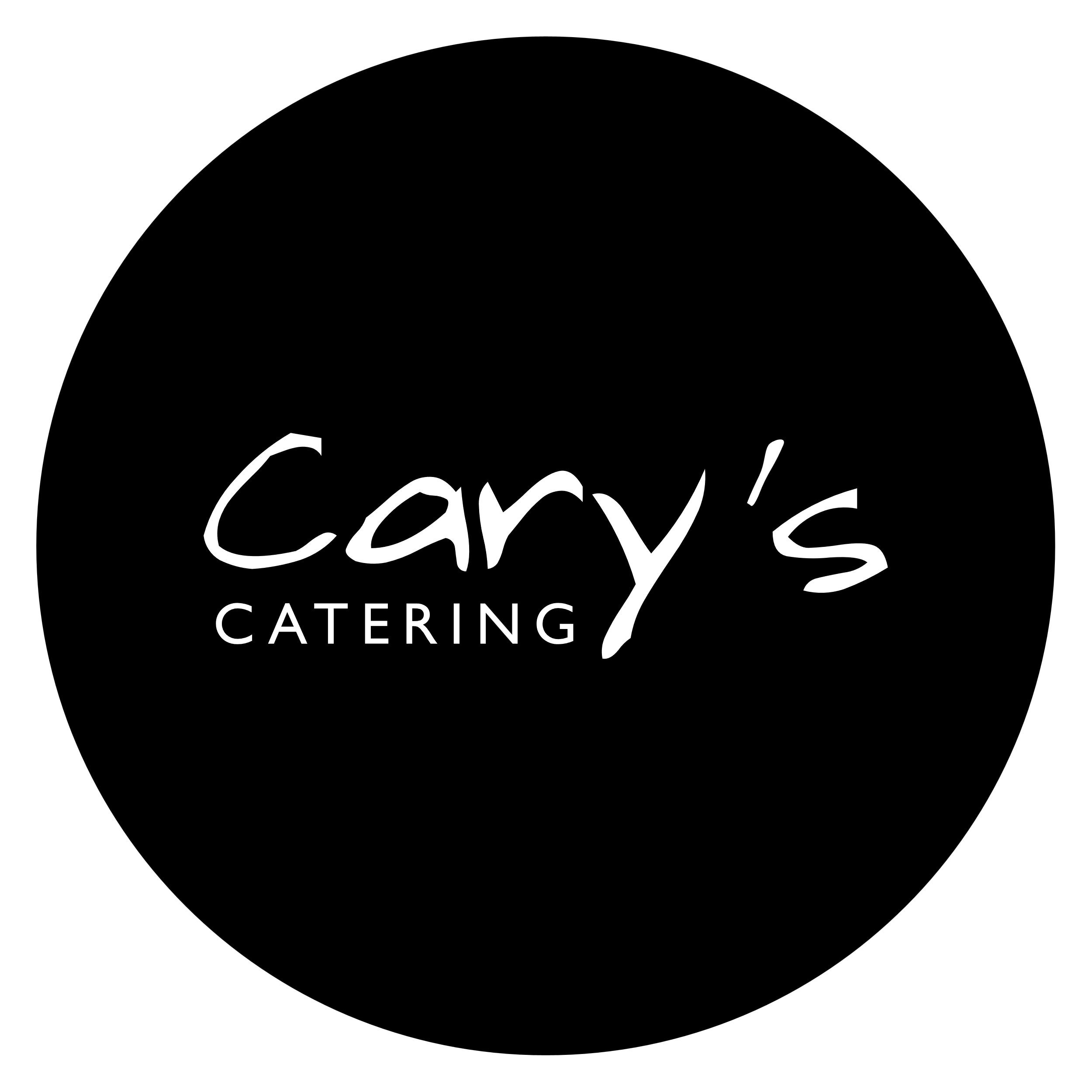 Buffet  Feast  Three
$42.90per adult guest
Canapes
Herbed bread, mini sausage rolls, assorted dips and peppered crackers, fresh fruits, pesto salami and hams 

Select two meats
Roast Beef with grain mustard and herbs , Roast Chicken with lemon and garlic , Roast Honey Ham
Roast Pork with apple and brown sugar, Roast Lamb rosemary and garlic (extra $2 per person)*

Bread basket
Assorted Breads

Roast potatoes and pumpkin
Mint buttered chat potatoes and Pumpkin.

Select 5 salads or vegetables, or both
Macadamia nut garden salad, feta and basil salad, garden  salad, pasta salad, coleslaw, Beetroot salad, peas, corn, honey  batten carrots, cheesy cauliflower au gratin, mixed vegetables,  potato bake, pasta bake.

Plates and cutlery
We use silver cutlery with ceramic plates and paper napkins for  mains, disposable plates for desert.

Surcharge
Minimum 50 adults, if between 40 to 49 guests a $180 staff fee  applies. Functions with less than 39 adults a $220.00 staff fee  applies

Children under 4 eat free, 5 to 12 are $15 per child.

See our canapé menu for your pre dinner entrée platters
*Lamb is an extra $2.00 per person

Separate menu pricing applies for bookings made for Sundays  and Public Holidays.
Catering  done  right.
Cary’s.
For further enquiries

Mark Cary - 0429 168 708
Email: events@caryscatering.com.au
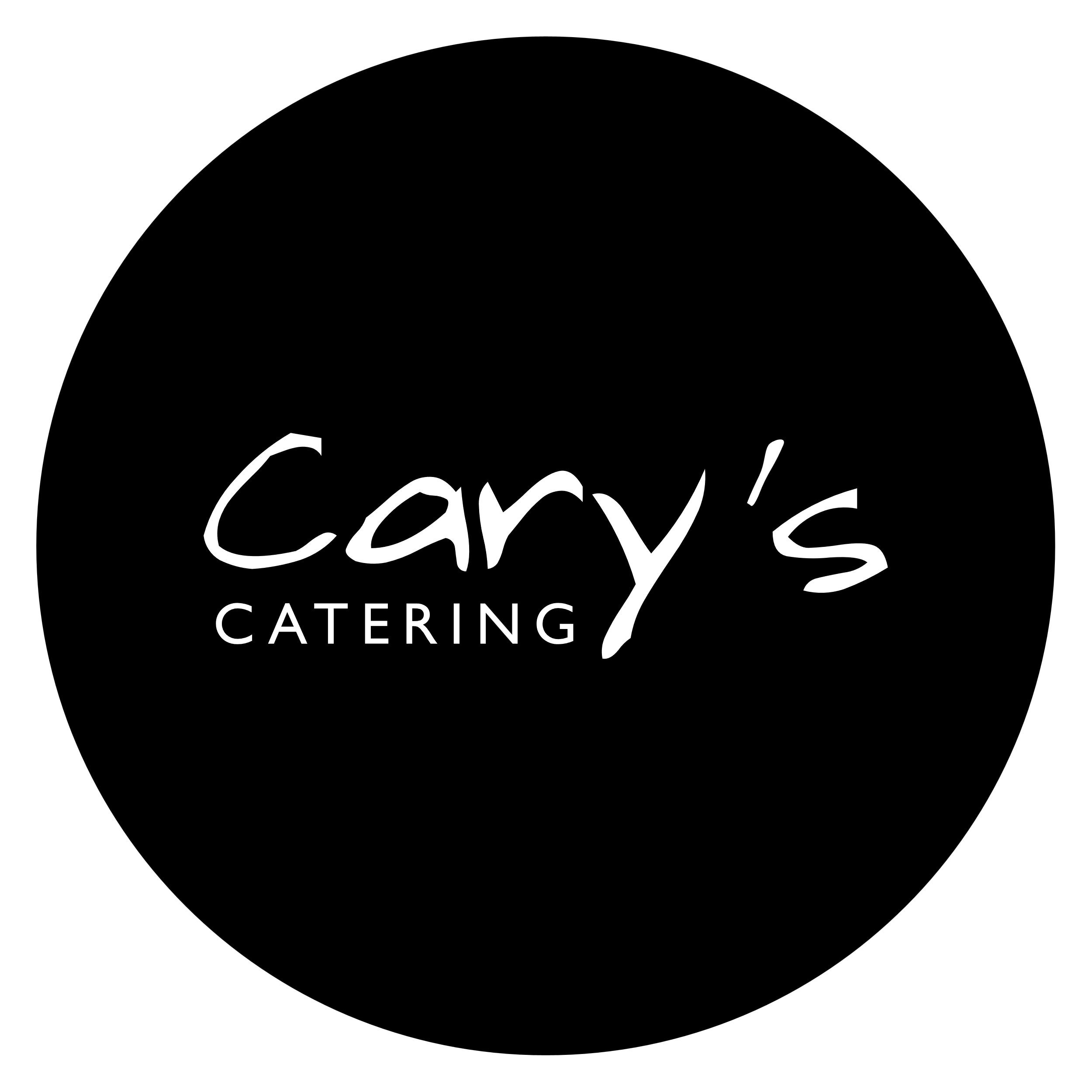 Buffet  Feast  Four 
$52.50per adult guest
Canapes
Assorted dips, vegetable platter, olives, spring rolls, marinated meatballs, mini quiches, melba toast with sundried tomato and feta, bruschetta with salmon and dill, boa buns optional

Select two meats
Roast Beef, Roast Chicken, Roast Honey Ham
Roast Pork with apple and brown sugar, Roast Lamb rosemary and garlic (extra $2 per person)*

Bread basket
Assorted Breads

Roast potatoes and pumpkin
Mint buttered chat potatoes and Pumpkin.

Select 5 salads or vegetables, or both
Macadamia nut garden salad, feta and basil salad, garden  salad, pasta salad, coleslaw, Beetroot salad, peas, corn, honey  batten carrots, cheesy cauliflower au gratin, mixed vegetables,  potato bake, pasta bake.


Surcharge
Minimum 50 adults
Children under 4 eat free, 5 to 12 are $15 per child.

See our canapé menu for your pre dinner entrée platters
*Lamb is an extra $2.00 per person

Separate menu pricing applies for bookings made for Sundays  and Public Holidays.
Catering  done  right.
Cary’s.
For further enquiries

Mark Cary - 0429 168 708
Email: events@caryscatering.com.au
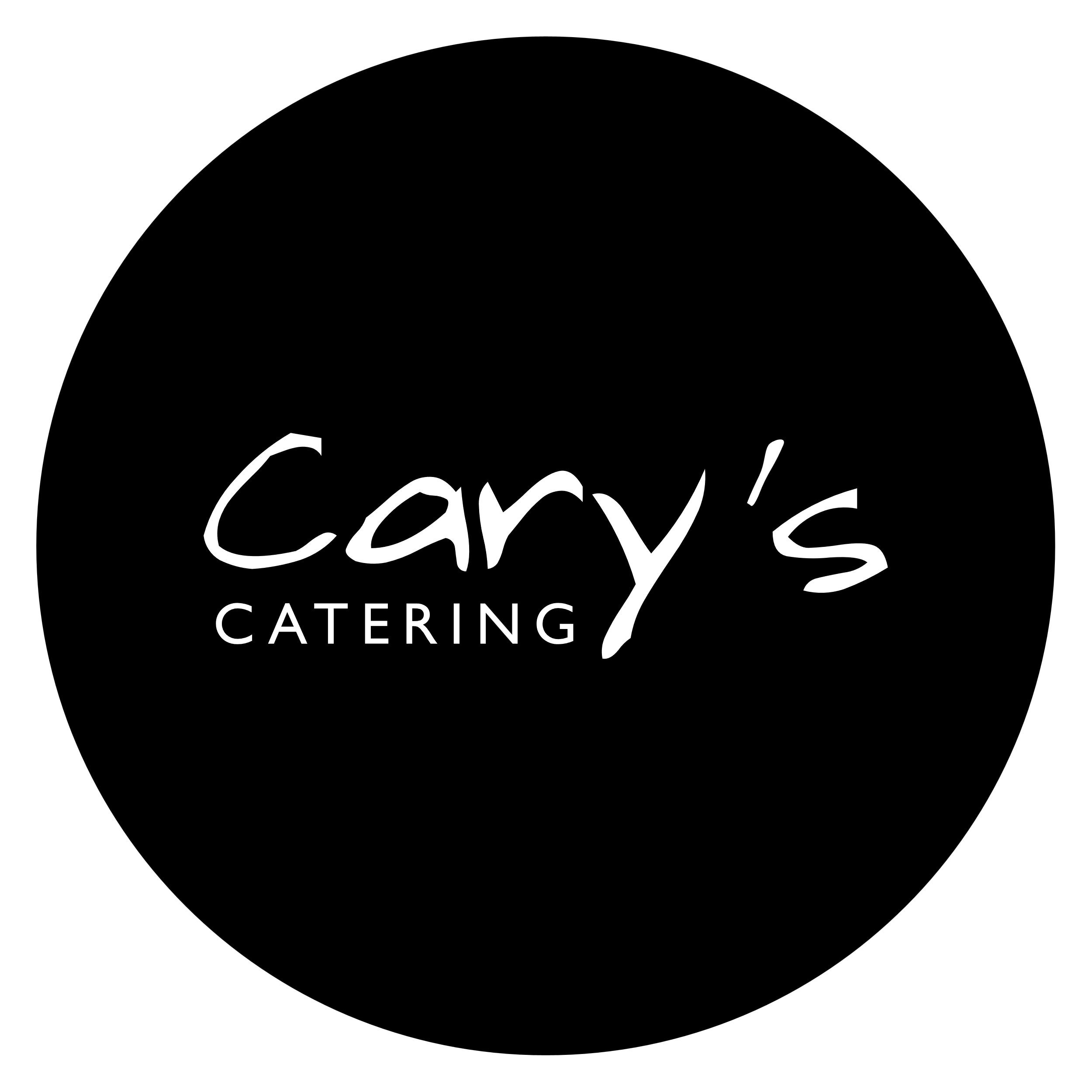 Canapes
Ploughmans Platter

Cold & Cured meats, cheese, dips, relish, tapenade, marinated & pickled, vegetables, olives, semi-dried tomatoes, crackers, crispbread. 9.50 / $105.00

Mixed Platter of Hot Finger Food

 - 3 Items per serve. Gourmet Sausage Rolls, Mini Pies, Spinach & Ricotta Filo Parcels, mini pastry Parcels 8.50 / 82.50

Seafood Platter – 
4 items per serve. S&P Calamari, Torpedo Cut Fish , Fish Cakes, Skewered Prawns 11.50 / $120.50


Tex Mex Platter –
1 slider & 3 "other" items per serve Spicy Buffalo Wings, Cajun Crumbed Chicken Strips, Louisiana Fish Cakes, Pulled Pork Sliders w/ red cabbage slaw 12.75 / $135.00


Sliders & Mini Burgers - 2 items per serve Pulled Pork Sliders & Mini Cheeseburgers 8.00people  /$85.50

Separate menu pricing applies for bookings made for Sundays  and Public Holidays.
Catering  done  right.
Cary’s.
For further enquiries

Mark Cary - 0429 168 708
Email: events@caryscatering.com.au
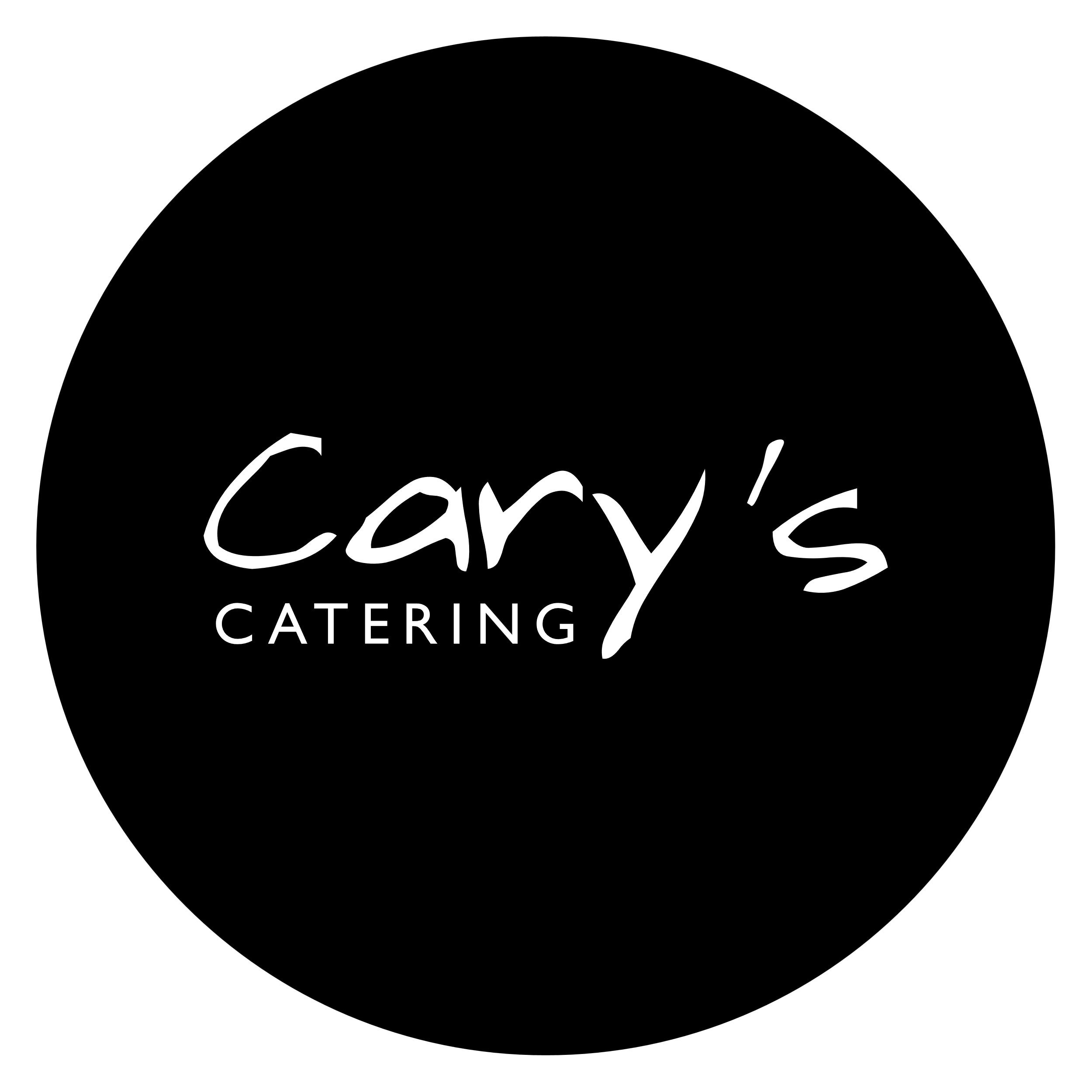 BBQ Menu
Afternoon BBQ
$18.50 per person 

Bread rolls, and butter 

Garden salad, Pasta salad,  Potato salad ,  Coleslaw
Bacon rashers 
GF pork sausages 
Gf Beef sausages

Add desert for $7.00
Choose two options

Chocolate cake, pavlova  with fruit salad,  carrot cake, 
Berry cheese cake, Strawberry cheese cake



Gourmet BBQ
$26.00 per person 

Bread rolls 
BBQ steak, 
Bacon Rashers 
GF pork sausages, GF beef sausages

Corn with butter and paprika
Coleslaw, potato salad, Pasta salad, garden salad

Add desert for $7.00 per person 

Choose two options 
Chocolate cake , Carrot Cake , Pavlova with fruit salad, and berry cheese cake


Separate menu pricing applies for bookings made for Sundays  and Public Holidays.
Catering  done  right.
Cary’s.
For further enquiries

Mark Cary - 0429 168 708
Email: events@caryscatering.com.au
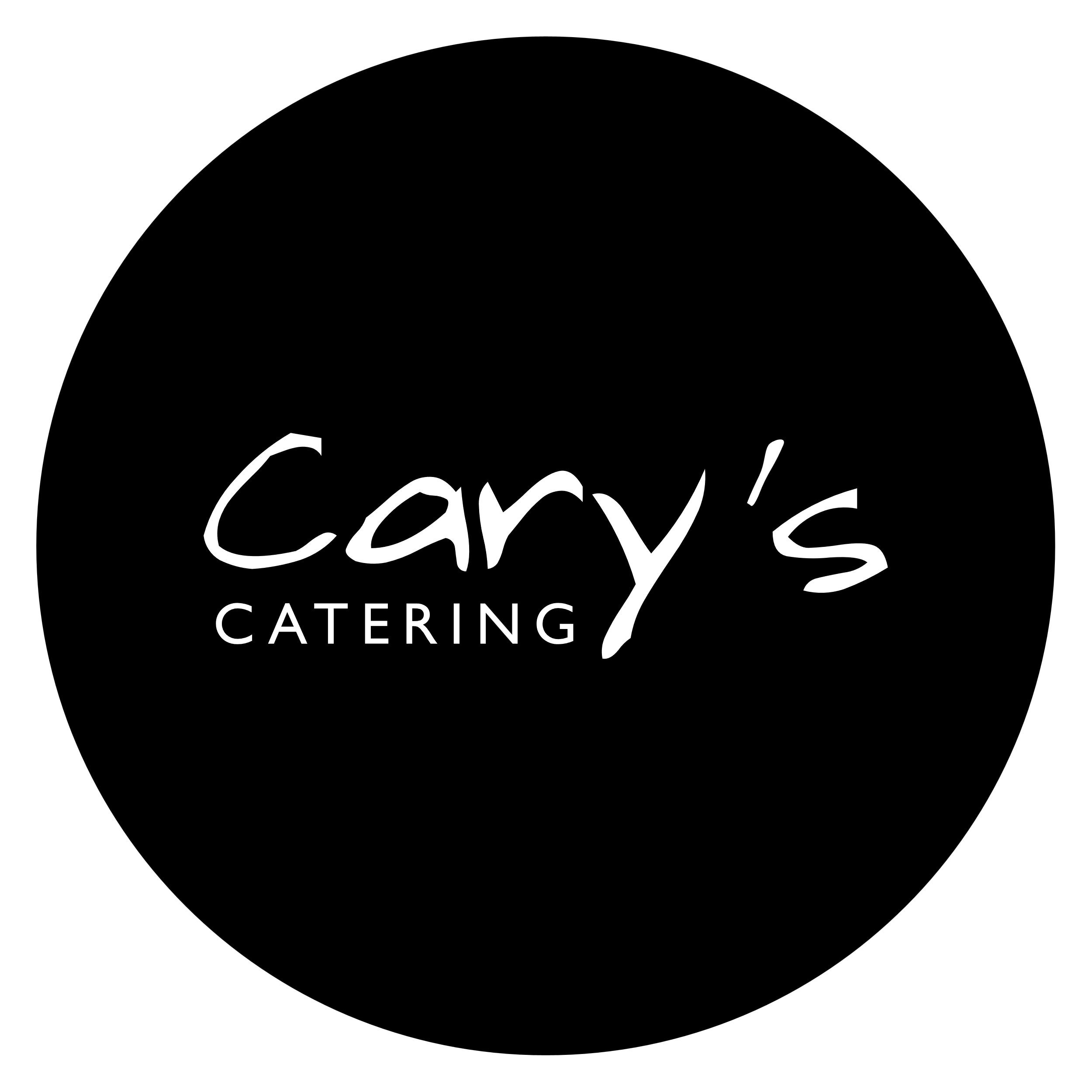 Glazed ham
Glazed ham dinner 
$18 per person 

Glazed ham served with fresh dinner buns
Potato salad 
Crunchy slaw 
Garden salad with pine nuts 
Pasta salad 




Glazed ham dinner with desert 
$26.00 per person 

Glazed ham served with fresh dinner buns
Potato salad 
Crunchy slaw 
Garden salad with pine nuts 
Pasta salad 

Desert 

Choose two options 
Chocolate cake , Carrot Cake , Pavlova with fruit salad, and berry cheese cake


Separate menu pricing applies for bookings made for Sundays  and Public Holidays.
Catering  done  right.
Cary’s.
For further enquiries

Mark Cary - 0429 168 708
Email: events@caryscatering.com.au